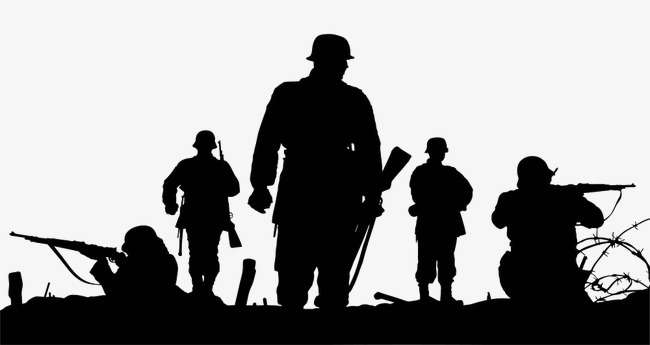 Walls & Strongholds 2: Sin, Addiction, and Idolatry
Spiritual Warfare Series
Discussion Question
What is the hardest part about breaking a stronghold?
A Sower Went Out to Sow…
Much like the parable of the sower, the enemy also goes out to sow evil seeds (sin/lies) in our lives. (1 Pet. 5:8; Matt 13:25-30)
These seeds need to removed before they can take root and germinate. 
Prior to Christ, we had no defense against these seeds, and they took root and became major strongholds. (Eph. 2:1-2)
In order for a seed to take root in the ground, there must be an opening. This is done through pleasure (sin) or pain (trauma).
Examples of pleasure: drug use, drunkenness, sex, music, etc.
Examples of pain: abandonment, molestation, heartbreak, tragedy, etc.
The axe needs to be laid to the root. The stronghold manifests as surface sin, but is really a deep rooted problem. (Matt. 3:10)
Sin in the Camp
We cannot make assumptions about ourselves or our enemies. The Israelites did not know that they had “Achan” in them and it resulted in defeat.
Self examination is necessary. (Josh 7:1-5; 2 Cor. 13:5; Gal. 5:9)
Strongholds function most effectively in secret. This is why we can be in cycles and not pinpoint the cause. (Josh 7:7-11)
The stronghold is designed to stop you from progressing forward. (Josh 7:12-13)
We must search ourselves for hidden sin. (Josh 7:14)
Achan was still infatuated with Babylon – captivity. (Josh. 7:21)
We have to utterly destroy our “Achan” (Josh 7:25-26)
3 Takeaways
There are seeds of iniquity that are thrown at us. The longer they set, the more they are able to fester and take root. Prior to Christ, we didn’t have a way of removing these seeds, so these are the biggest strongholds.
In order for a seed to take root, it must be able to penetrate. Openings through pleasure or pain allow for these seeds of iniquity and evil spirits to function. The axe has to be laid to the root of sin.
We cannot underestimate our enemies or ourselves. Self examination is needed to know what we have to overcome. We have to completely sever ties with the sin that is plaguing our progress.